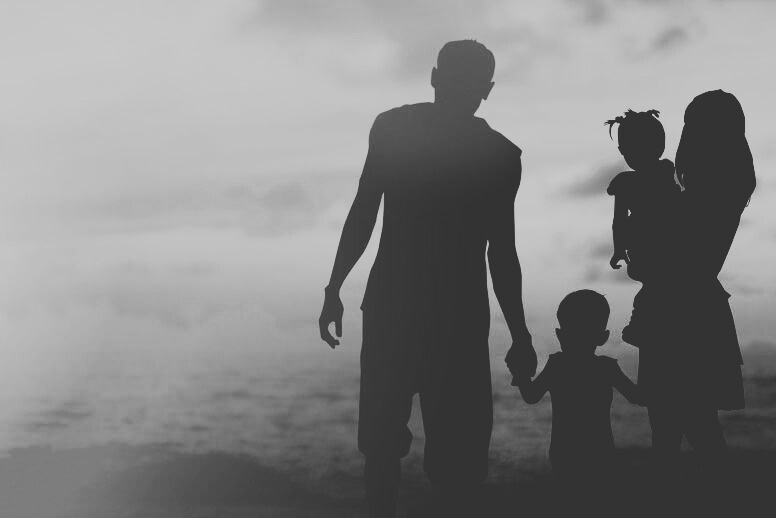 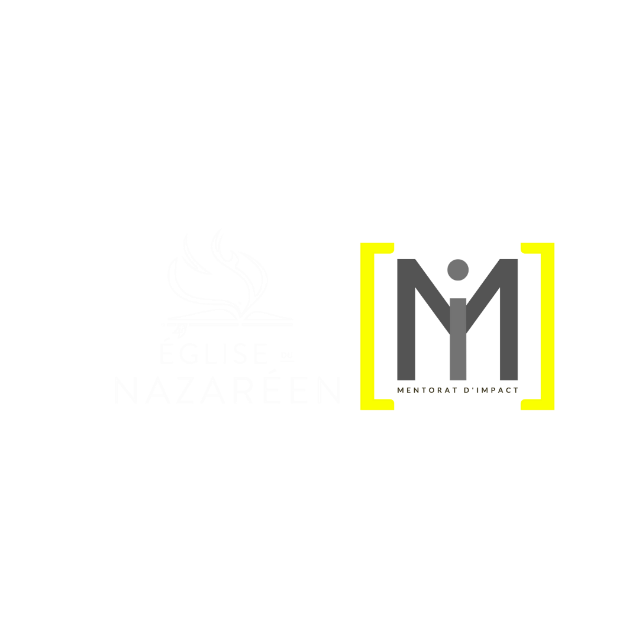 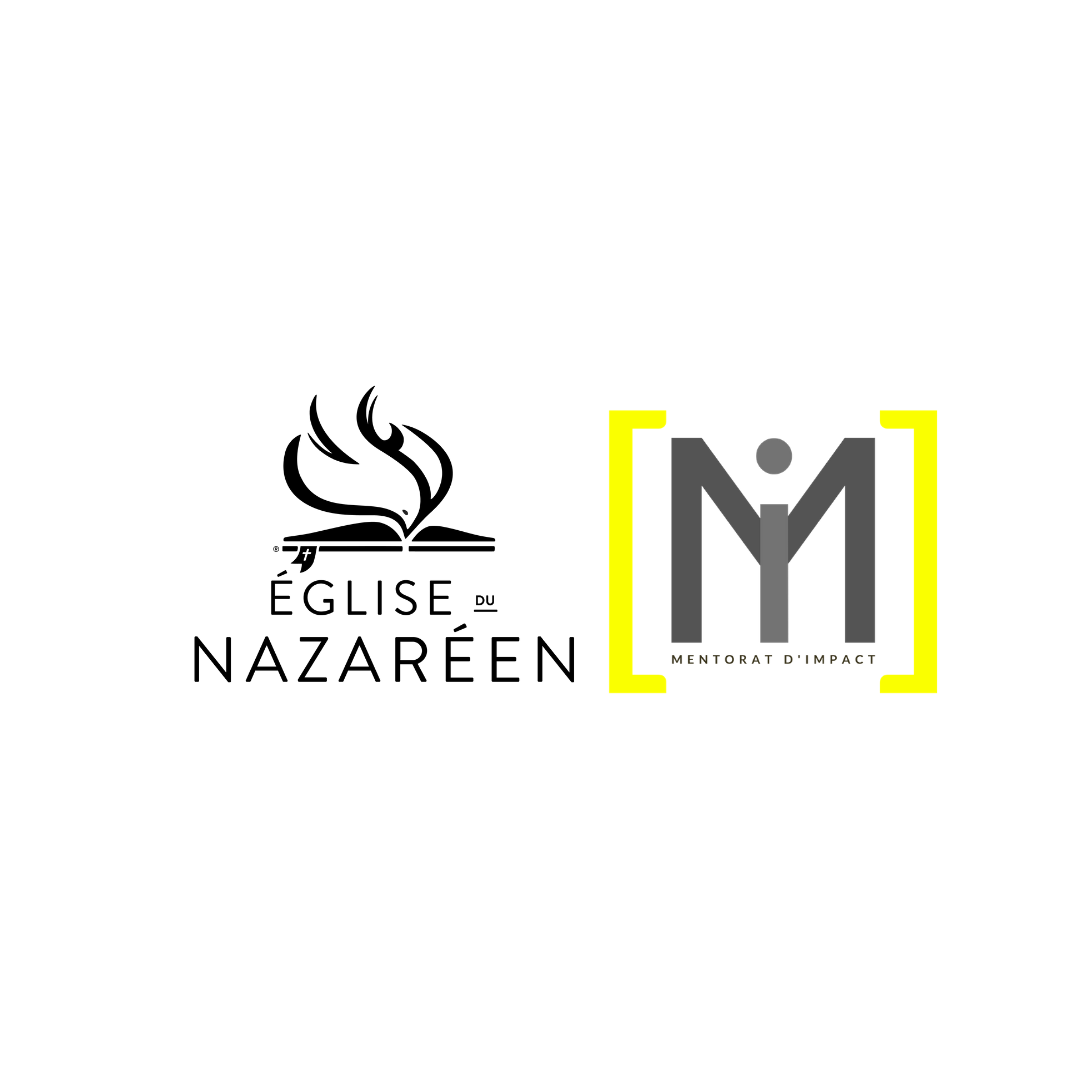 KONSEYE

 JENERASYON
 
NOU YO
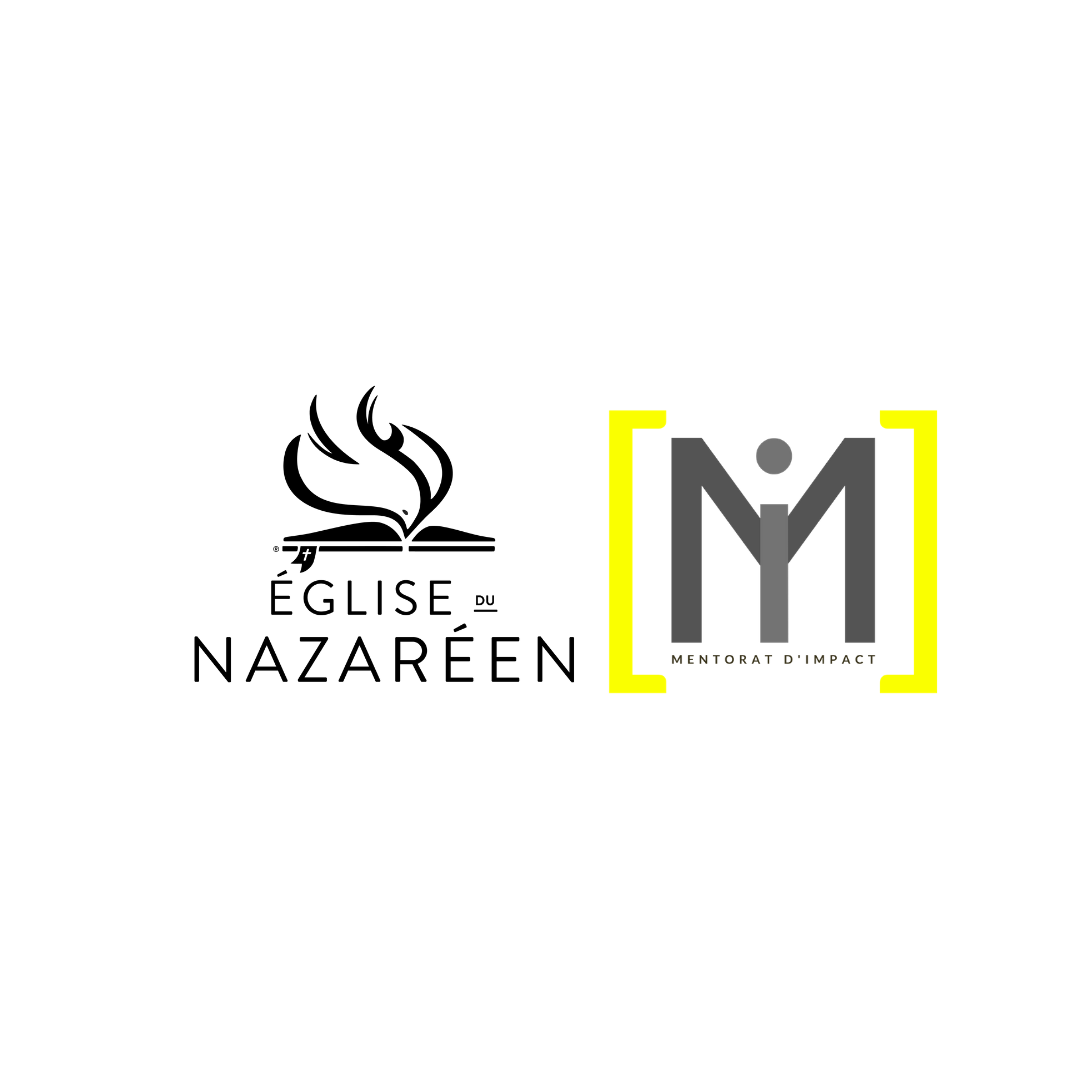 Zak mentore kanpe kòm yon pon ant jenerasyon

Ki jan nou ka anbrase wòl konseye yo avèk responsablite, senpati, ak angajman pou gide, enspire, ak ranfòse jenerasyon nou yo nan bati yon avni pwomèt?
2qa
mwen te oblije neglije pwòp jaden rezen mwen an.Chante Chante yo 1:6
KONSEYE JENERASYON NOU YO
KONSEYE JENERASYON NOU YO
KÈK ESTATISTIK SOU PASTÈ kontèks USA ME
80% nan pastè ak 84% nan madanm yo santi yo ensifizan ak dekouraje nan wòl yo kòm pastè.
50% nan maryaj pastè yo pral fini nan divòs.
80% kwè ke ministè pastoral afekte fanmi yo yon fason negatif.
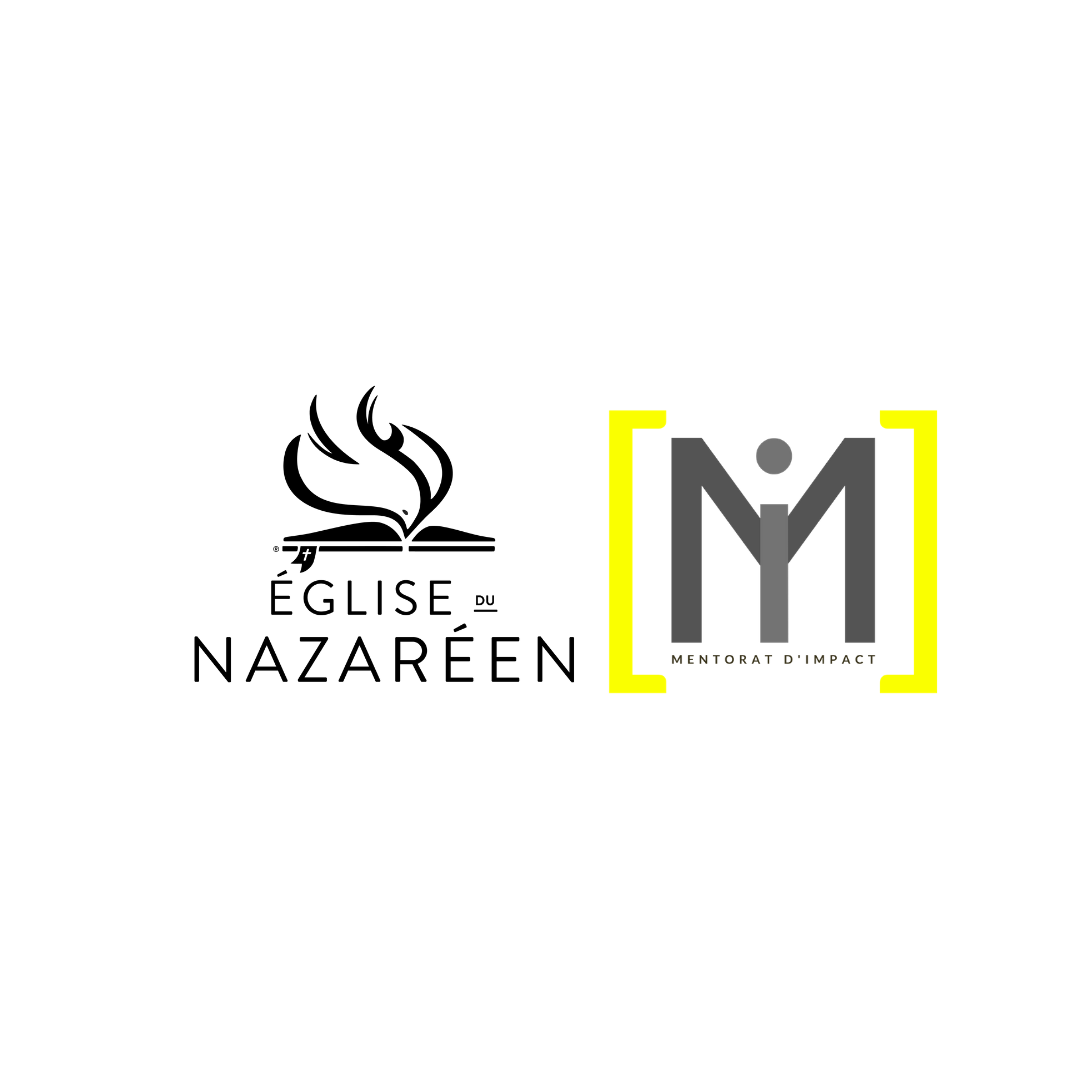 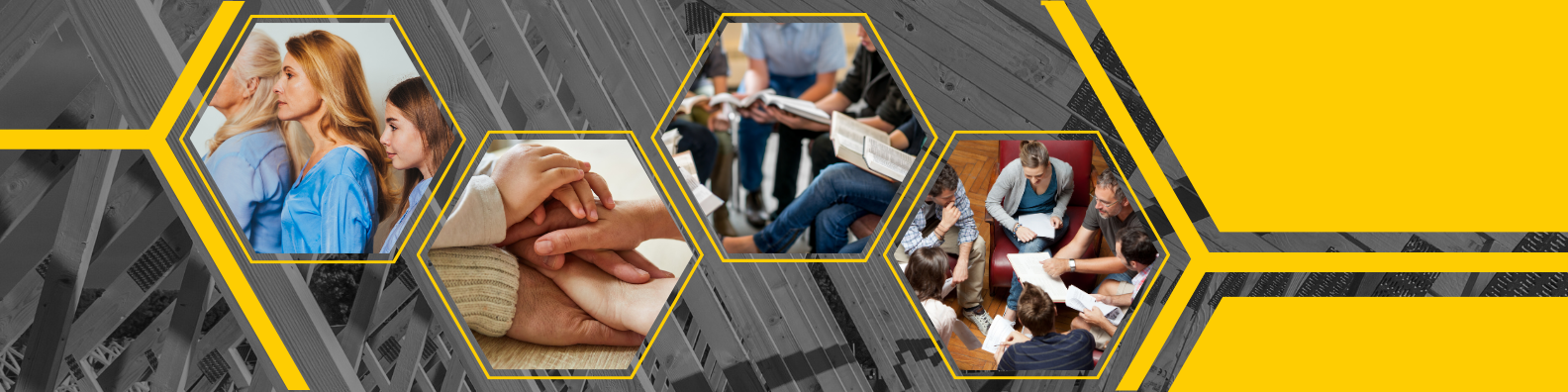 KONSEYE JENERASYON NOU YO
SOU MADANM PASTÈ
80% nan madanm pastè yo santi yo abandone epi yo pa apresye pa manm legliz yo.
80% madanm pastè yo vle mari yo chwazi yon lòt pwofesyon.
80% nan madanm pastè yo santi ke mari yo anpil akable pa travay li.
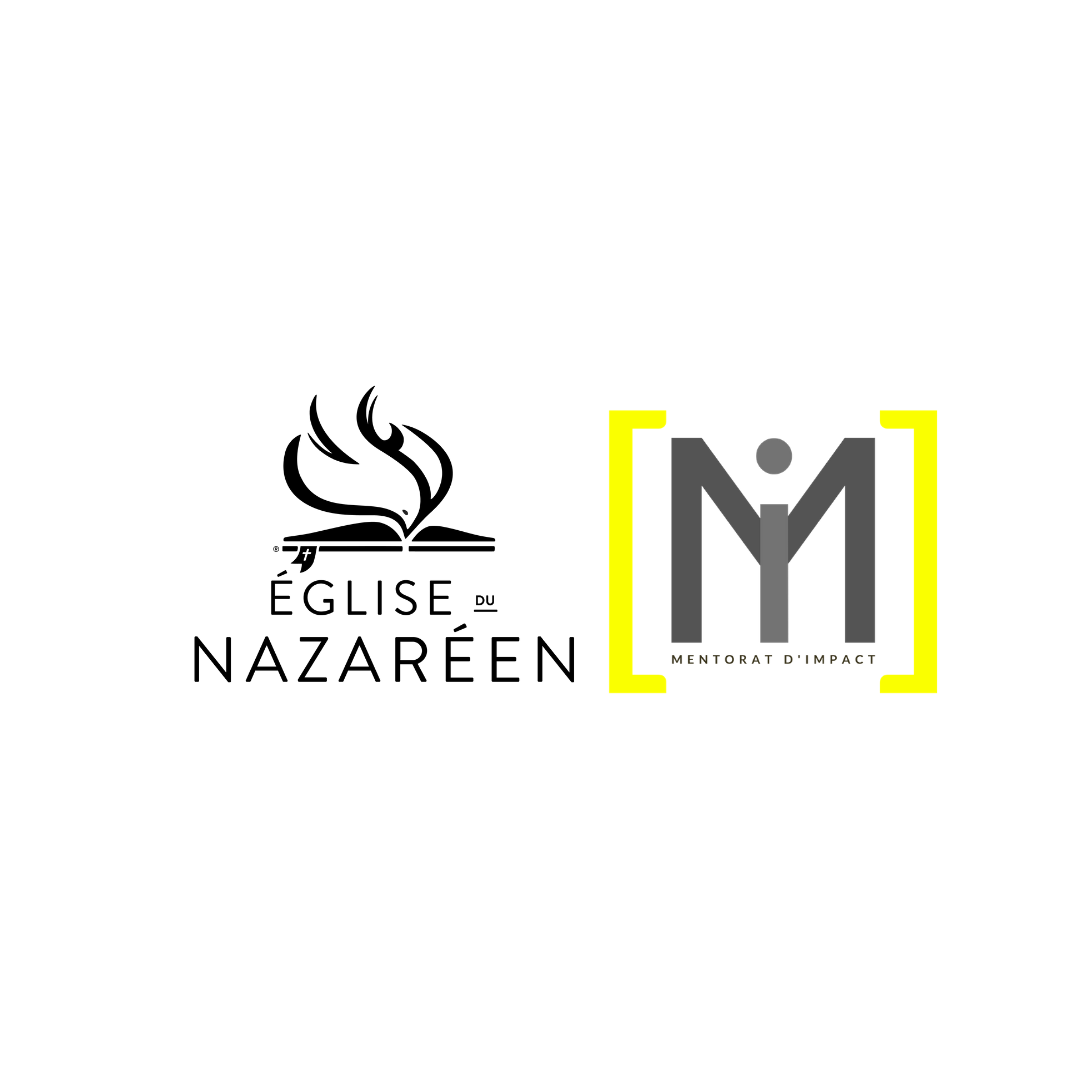 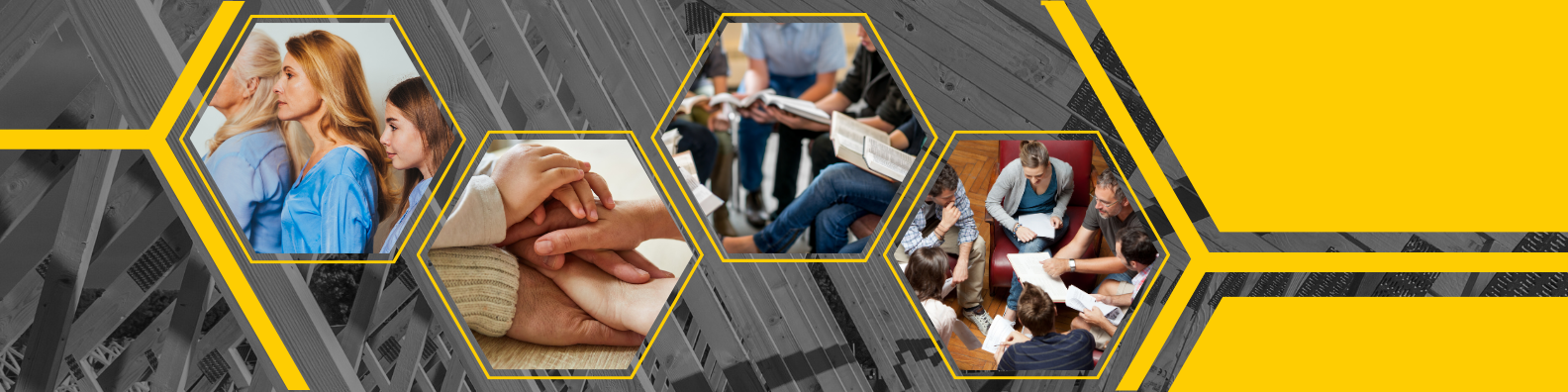 KONSEYE JENERASYON NOU YO
SOU PITIT PASTÈ
72% te di ke legliz la te pran paran yo epi yo gen resantiman pou sa.
64% kite legliz la le pli vit ke yo ka vin endepandan de paran yo.
80% nan timoun pastè yo te fè sondaj te oblije chèche konsèy pwofesyonèl pou pwoblèm depresyon.
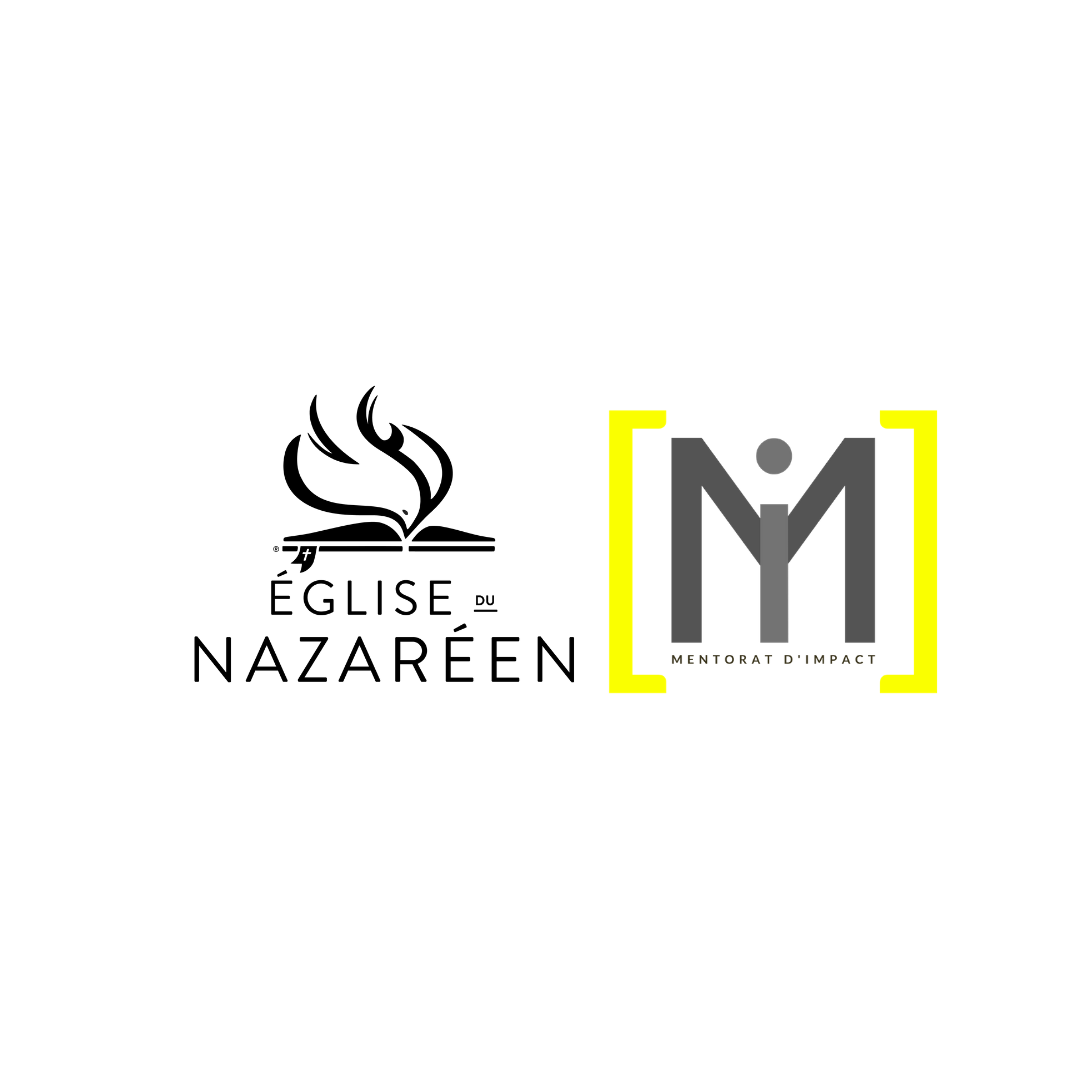 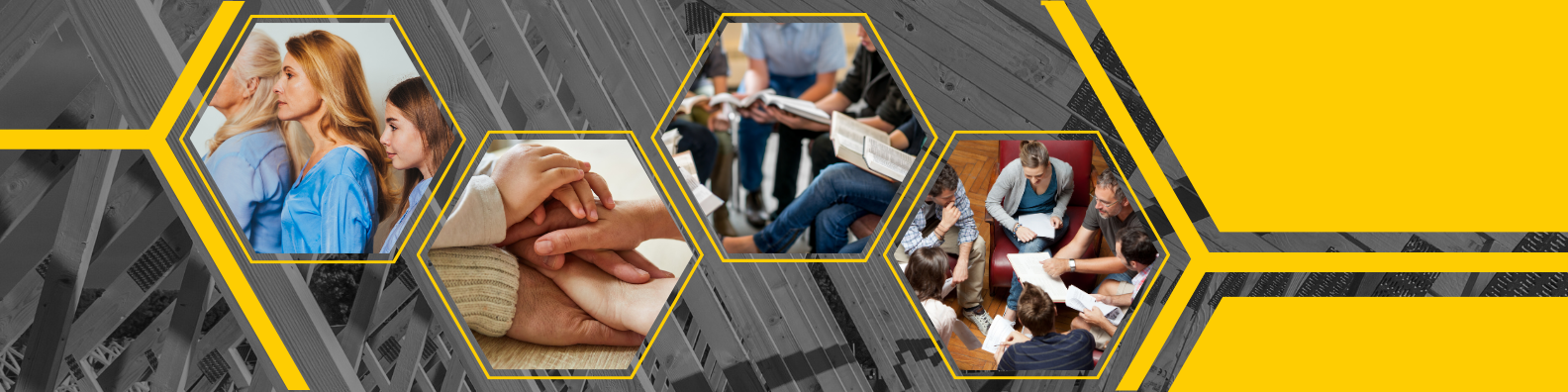 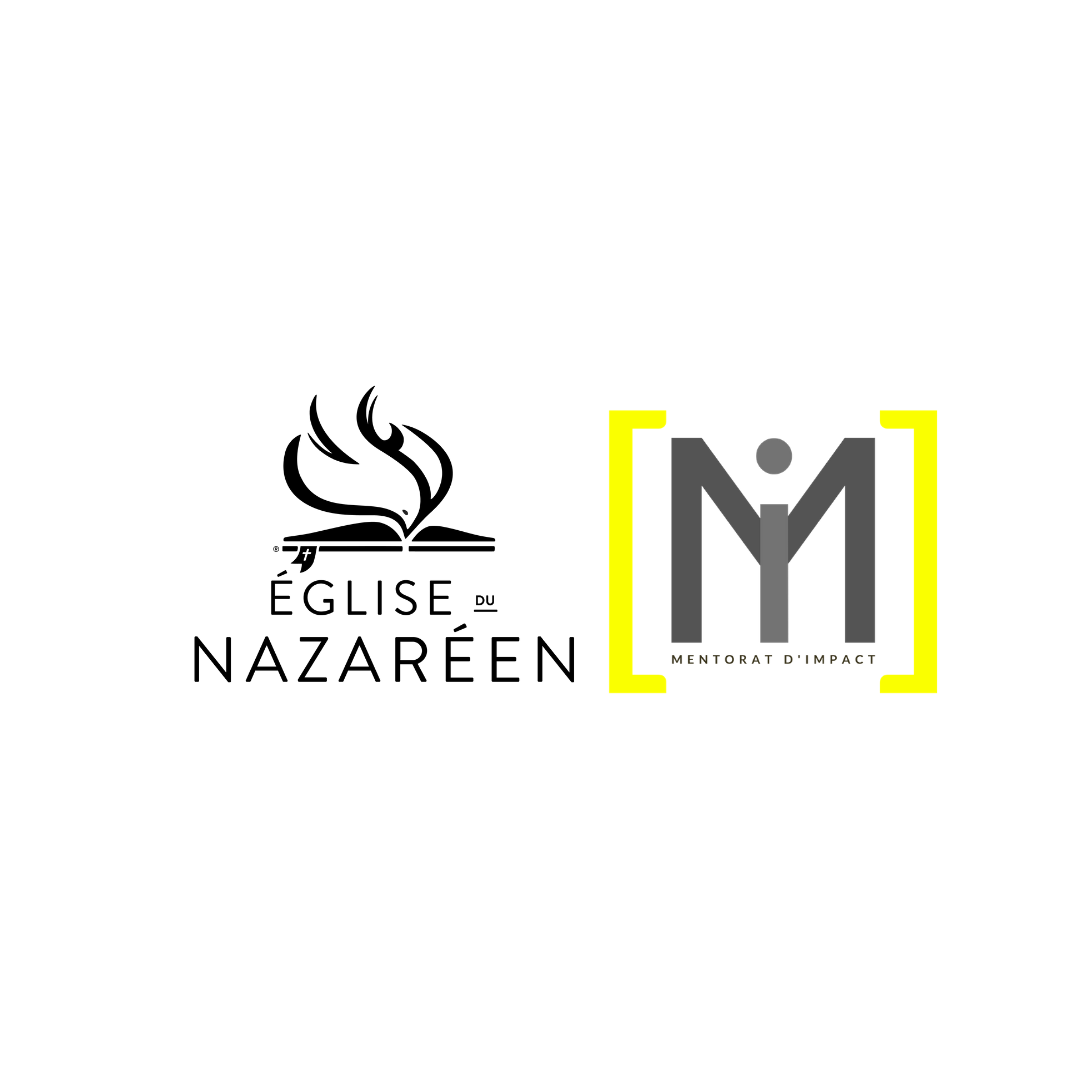 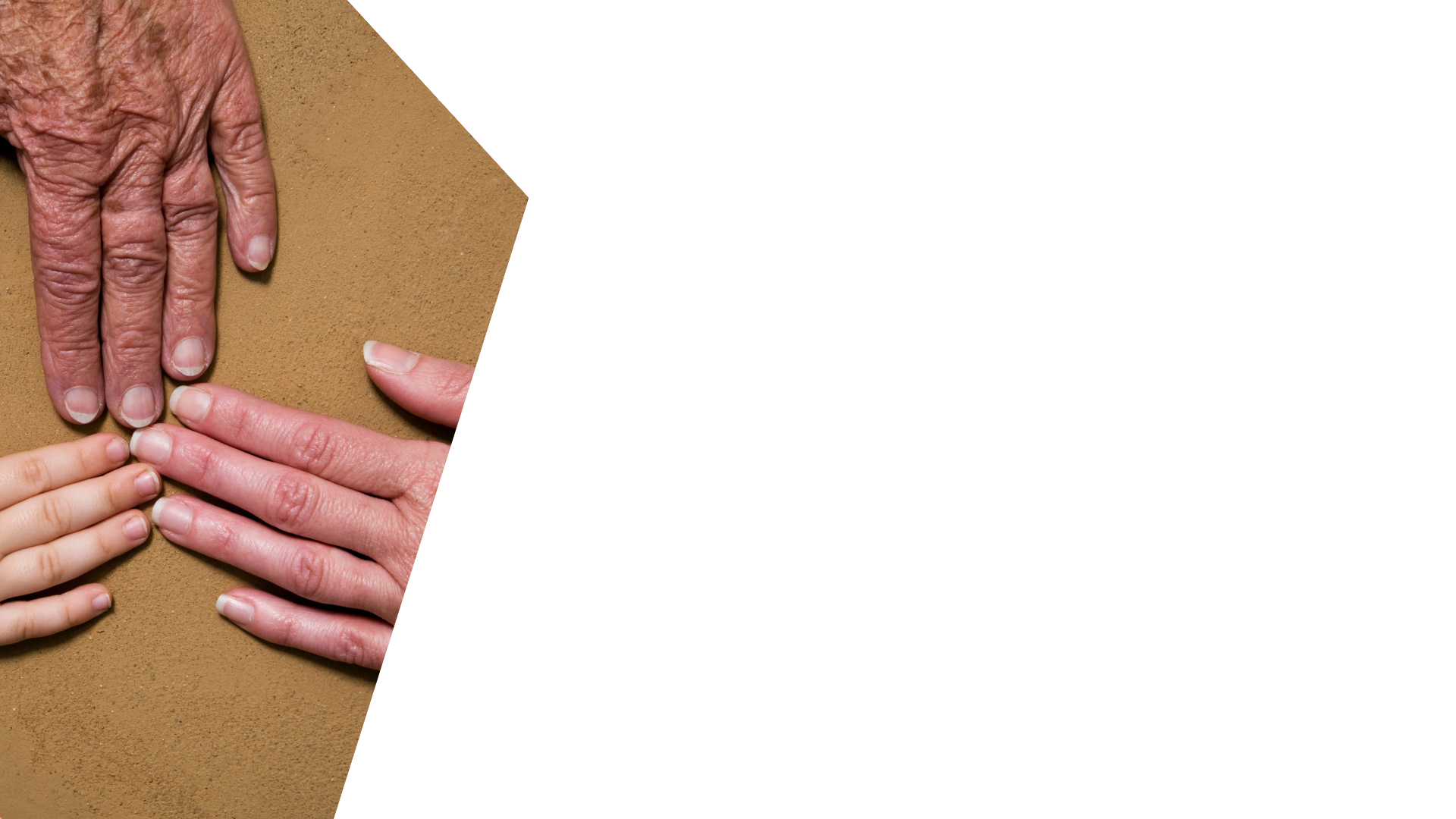 San konsyan nou pase lavi nou bay tout bagay pou byennèt legliz la, men nou te pèdi fanmi nou.

Bon paran pa sèlman bay nouriti fizik, men tou, yo bay sante emosyonèl, sante espirityèl, ak travay pou garanti byennèt jenerasyon yo.
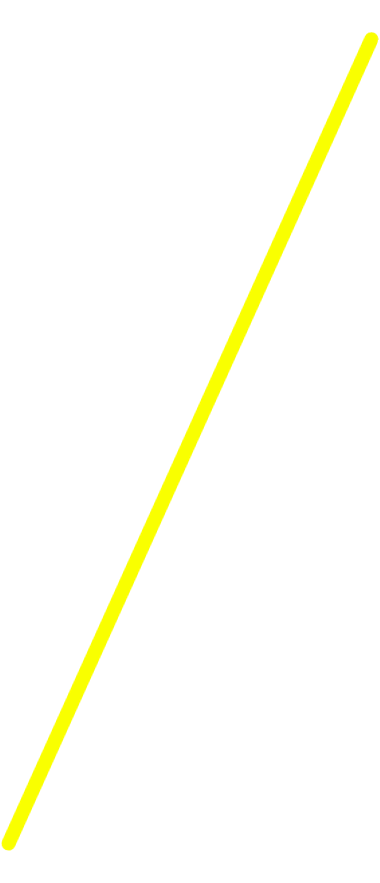 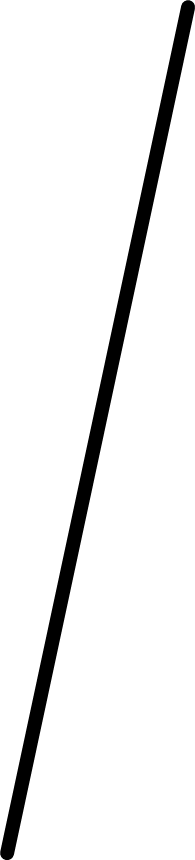 2qa
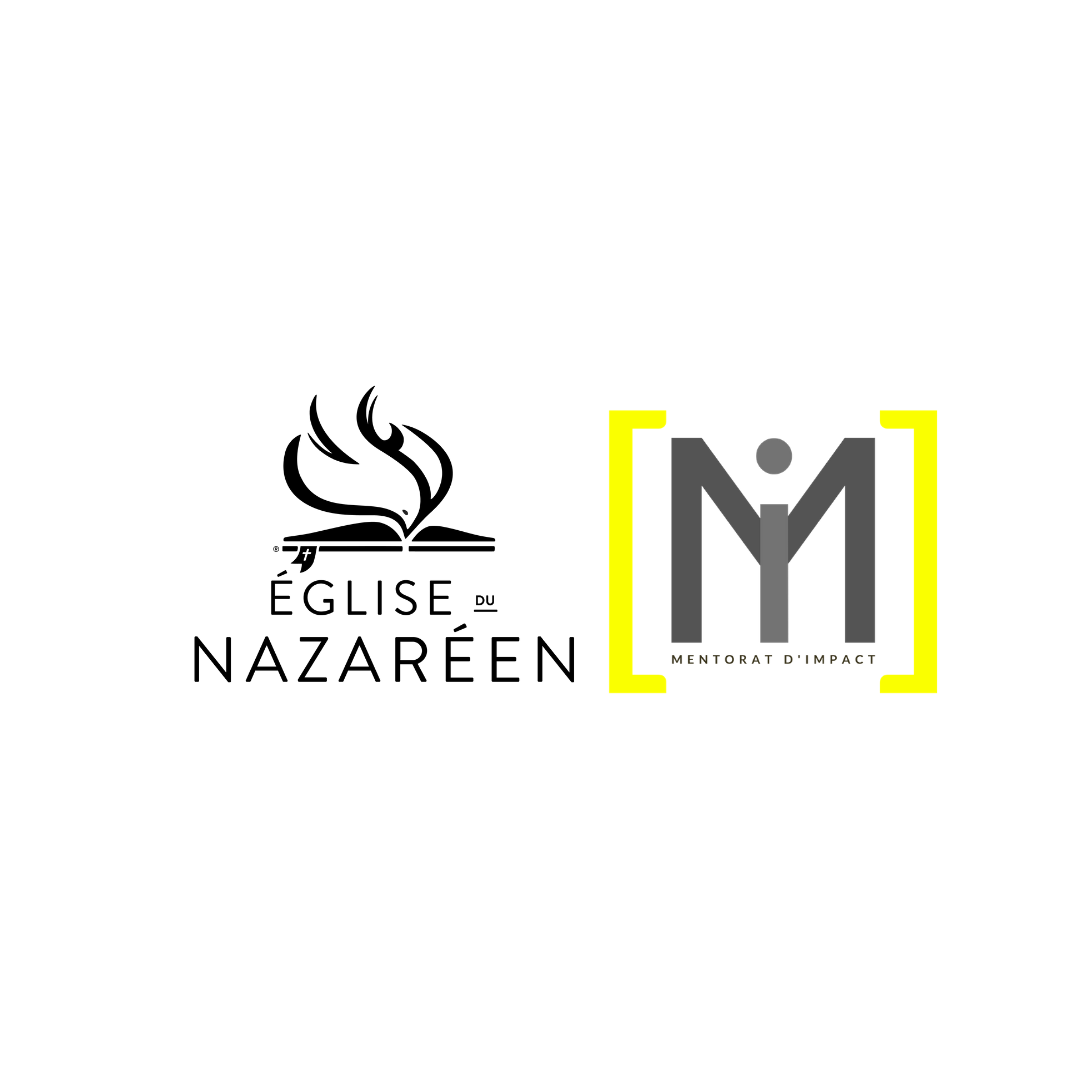 KONSEYE JENERASYON NOU YO
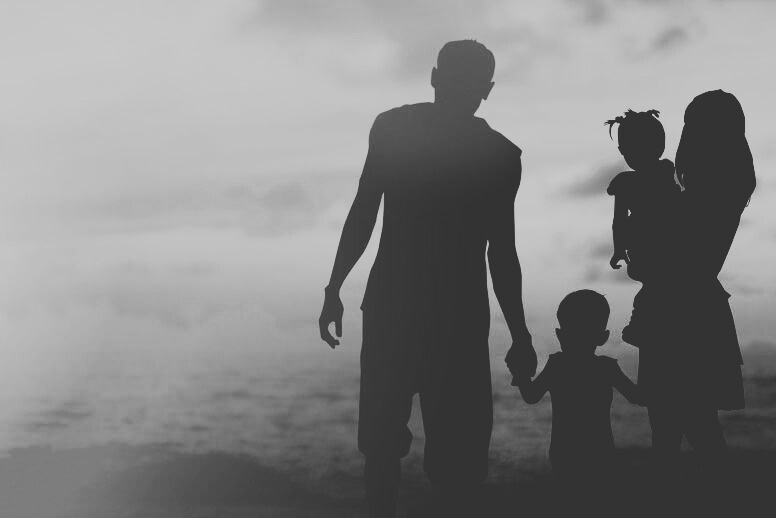 Sèt(7) wòl Paran yo dwe jwen kom Mentò pitit yo.
Fè entansyonèl gide yo nan lafwa yo. Det. 6:6-9
Antrene yo nan prensip ak valè nan yon fason ki saj
Fè yon egzanp oswa modèl lavi ou nan Kris la.
Gide ak akonpaye yo nan diferan etap nan lavi yo
Ede ak sipòte yo nan erè yo ak tonbe
Pran swen, renmen ak pwoteje manman w oswa papa w.
Pou ou kab vin bati yon eritaj jenerasyon
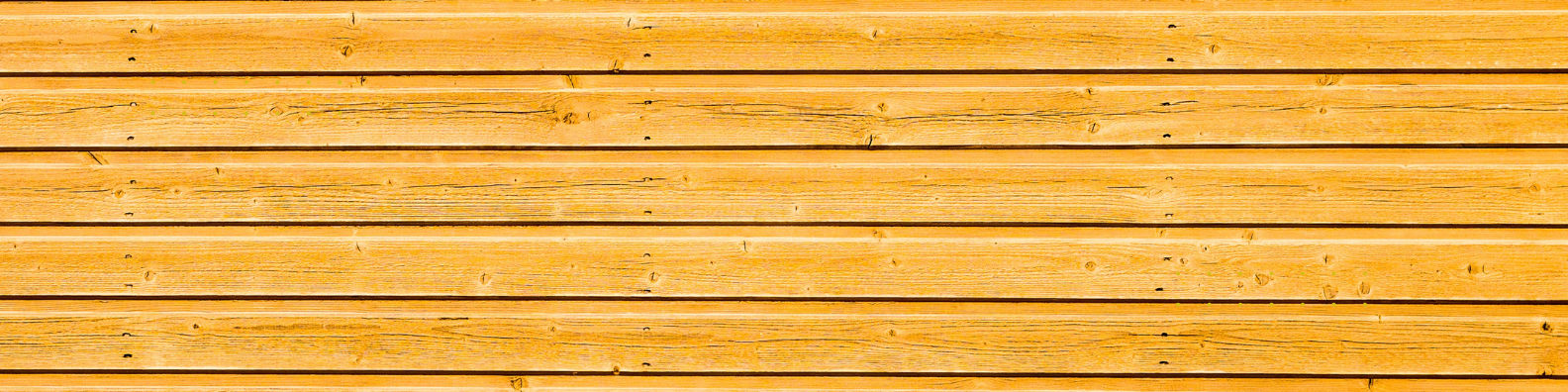 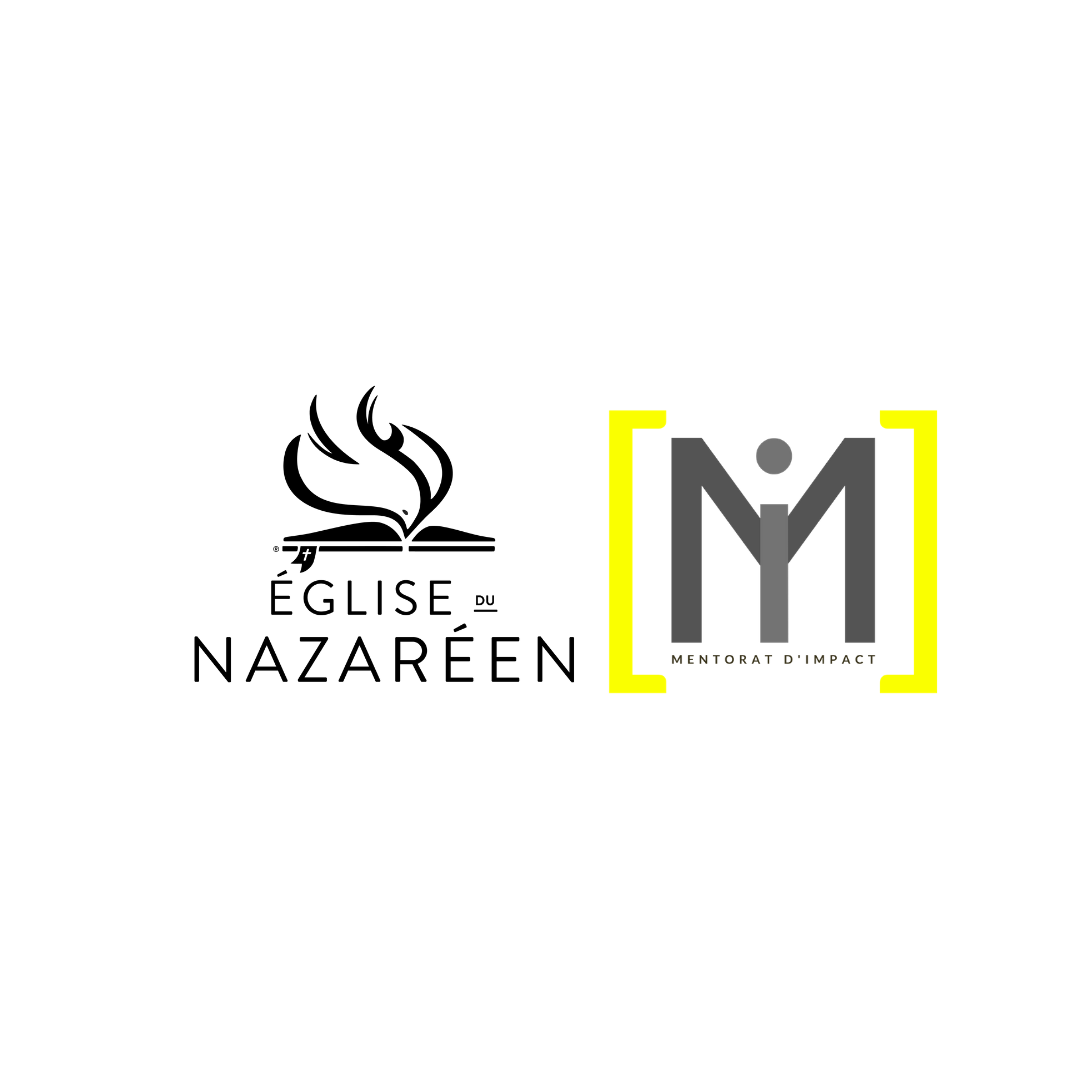 Konsèy ou byen sesyon pou travay nou pou 
sipò oswa kwasans jenerasyon nou
Pwoteje limit tan travay ou.
Fè prezan a 100% lè w ap viv ak pitit ou lakay ou
Aprann konnen mond ou a
Envesti nan kado ou yo epi kite yo sèvi
Demontre gras Bondye
Pwoteje pitit ou lè gen konfli nan legliz la
Pa ekspoze yo san nesesite nan kritik
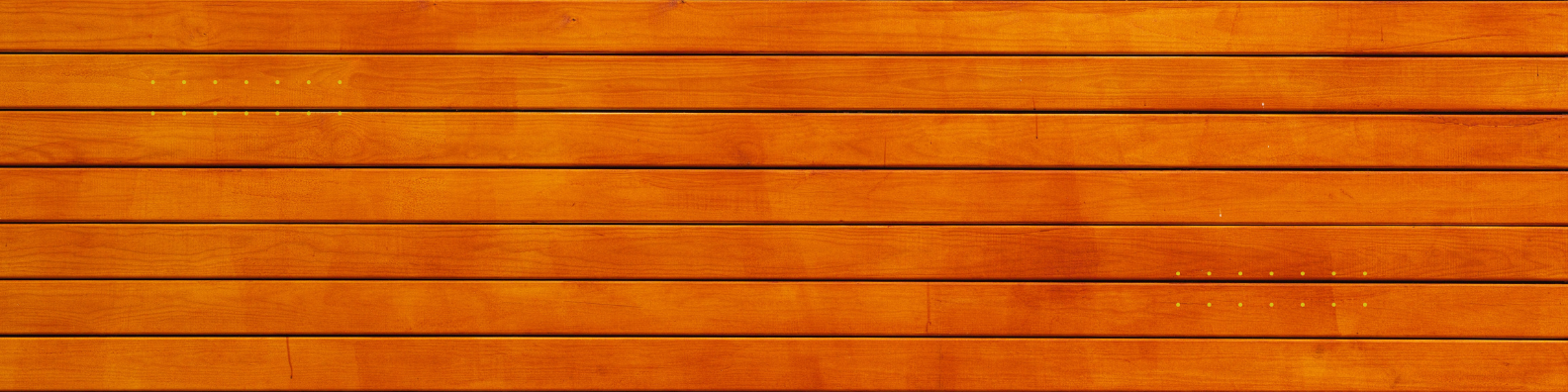 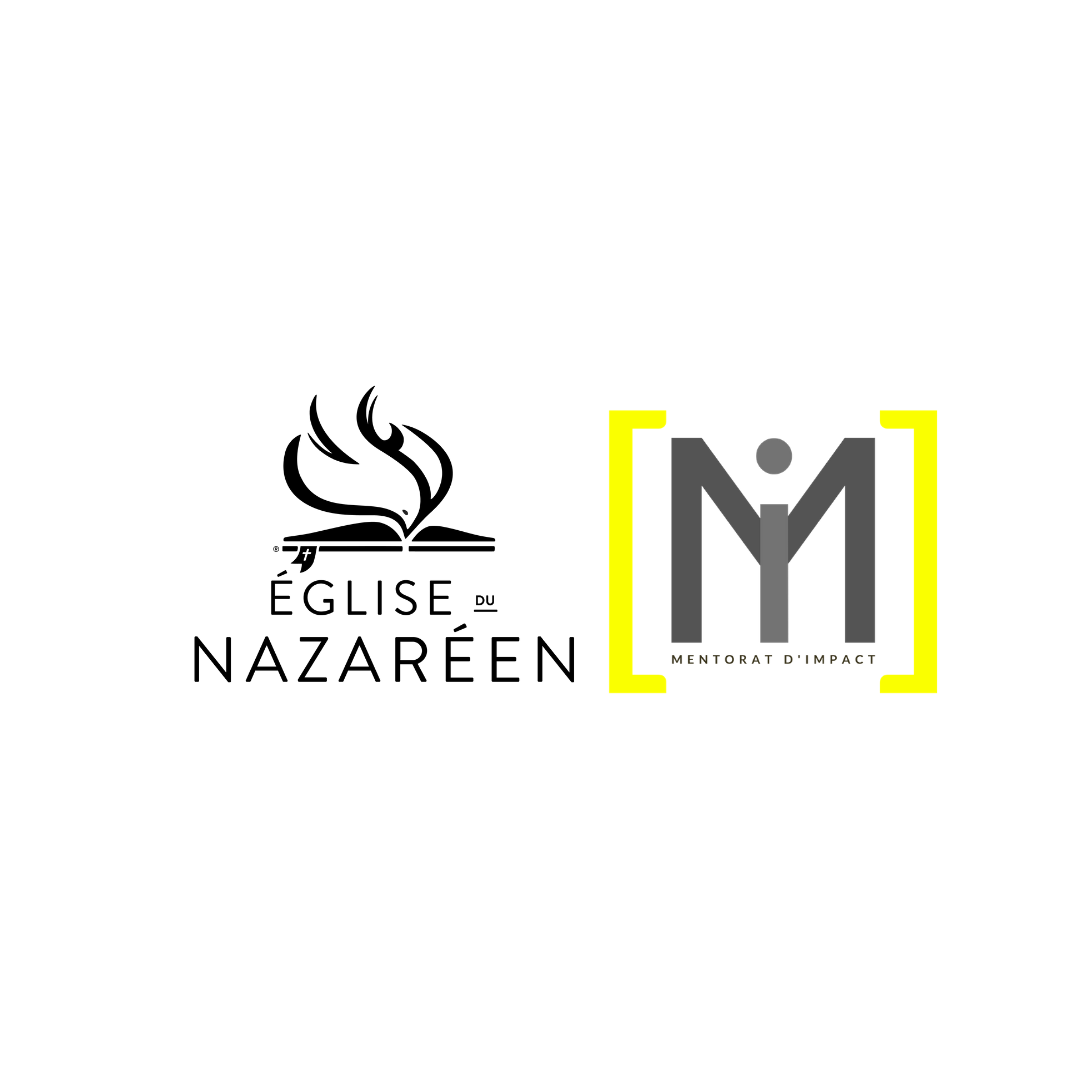 Konsèy ou byen sesyon pou travay nou pou 
sipò oswa kwasans jenerasyon nou
Pwoteje yo kont atant enjis nan legliz la
Ankouraje yo pou yo gen amitye ki an sante epi kominike avèk lòt lidè yo
Pwoteje jou konje ou
Sipòte yo ak amitye ak konpreyansyon.
Kreye anviwònman rankont ak Bondye.
Ede yo afime idantite yo kòm yon pitit Bondye ak pitit yon pastè
Fè atansyon ak disponib
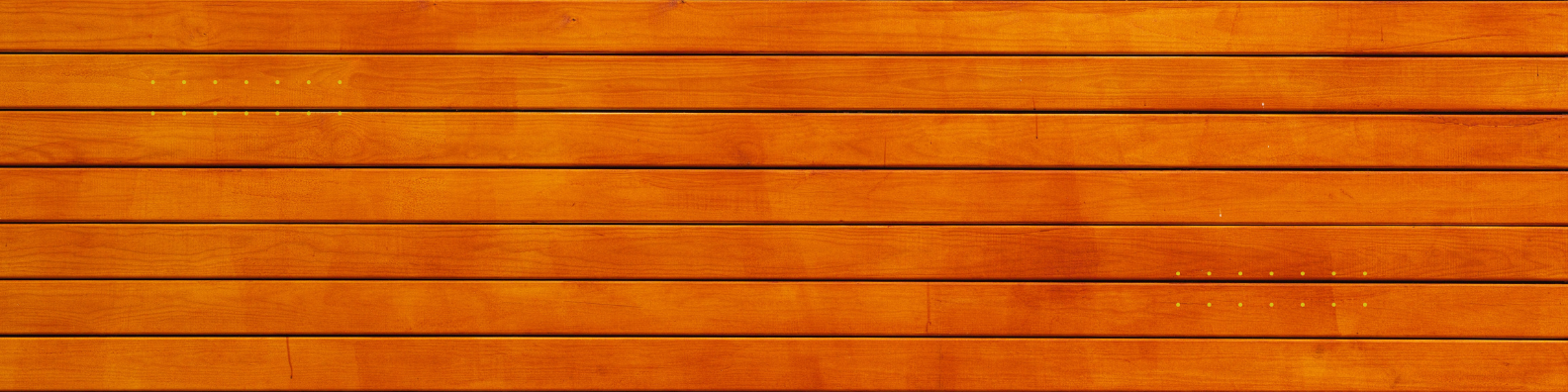 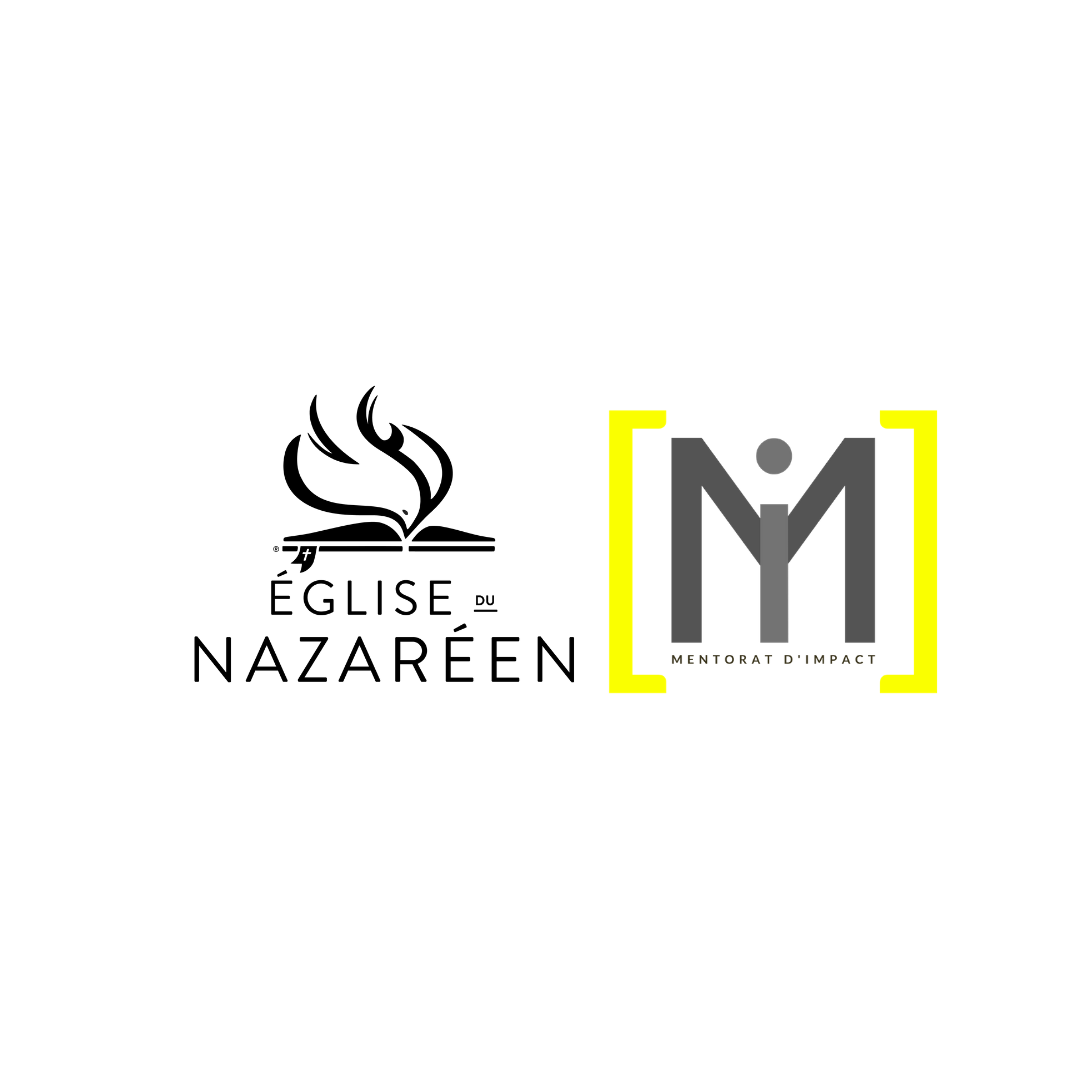 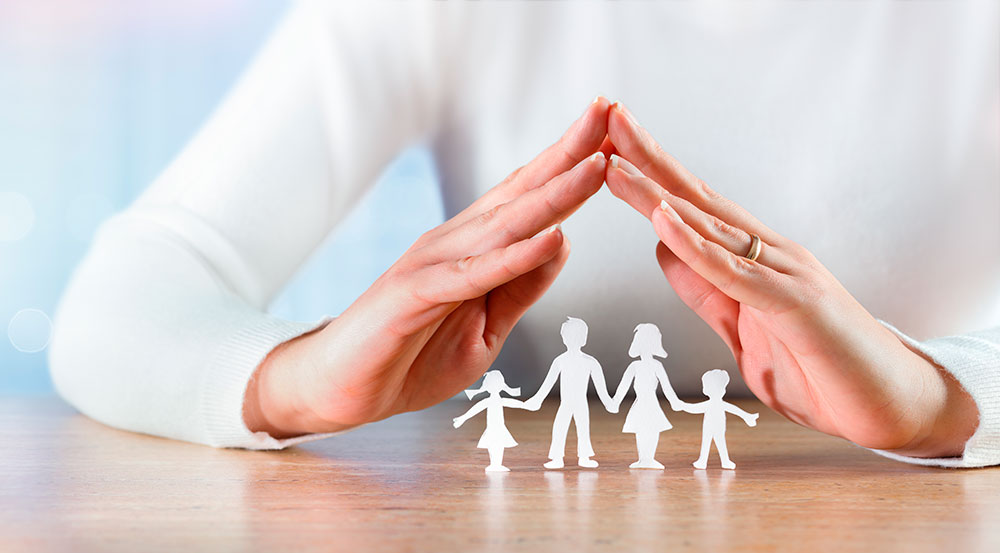 Mwen echwe, men mwen vle kòmanse yon pwosesis amelyorasyon. Kisa mwen ka fè?
Reflechi sou aksyon w yo
Kominike ouvètman ak onètman ak pitit ou yo
Fikse objektif klè
Pase bon kalite tan ak pitit ou yo
Chèche èd pwofesyonèl epi sèvi ak divès resous
KONSEYE JENERASYON NOU YO
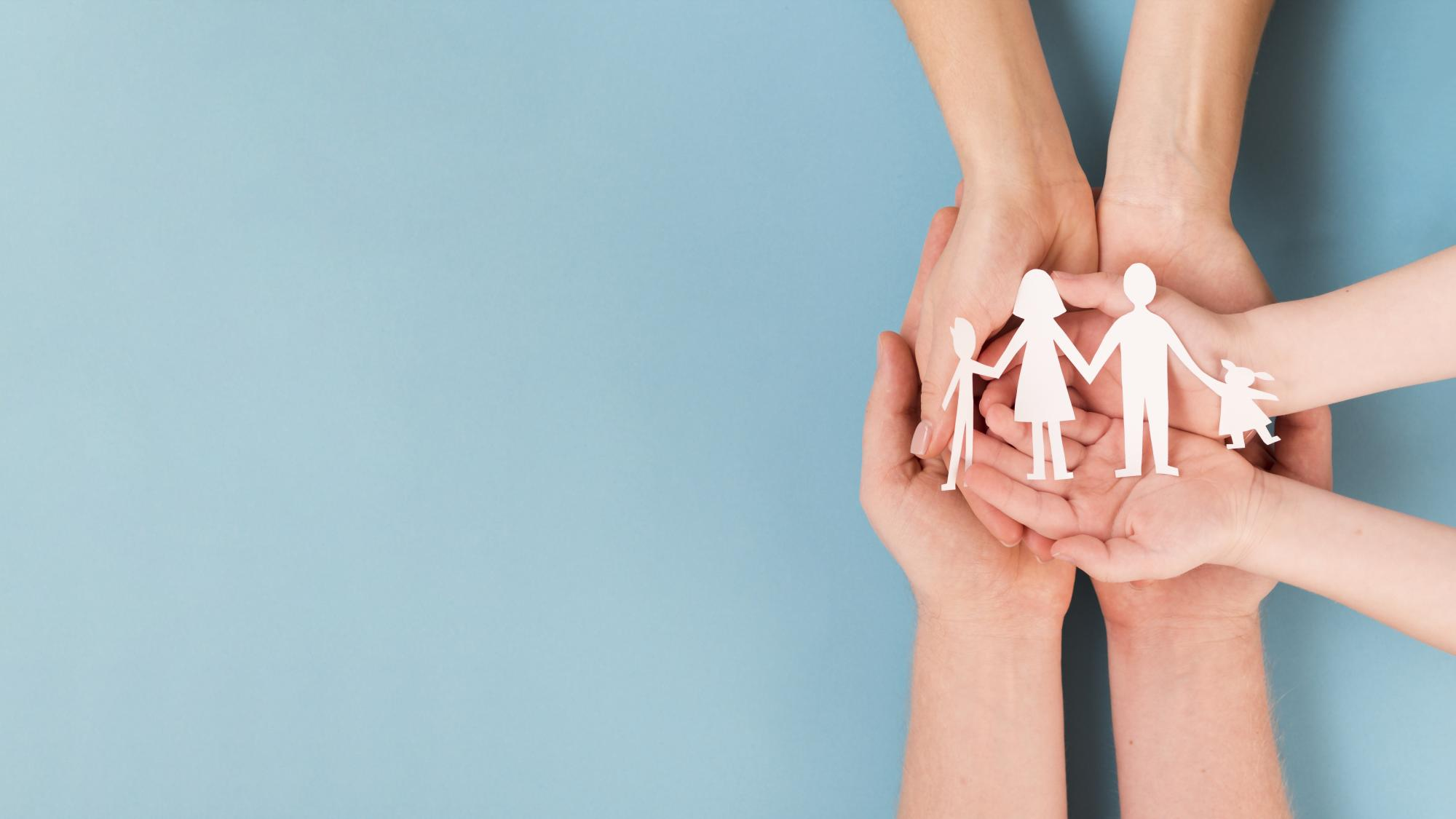 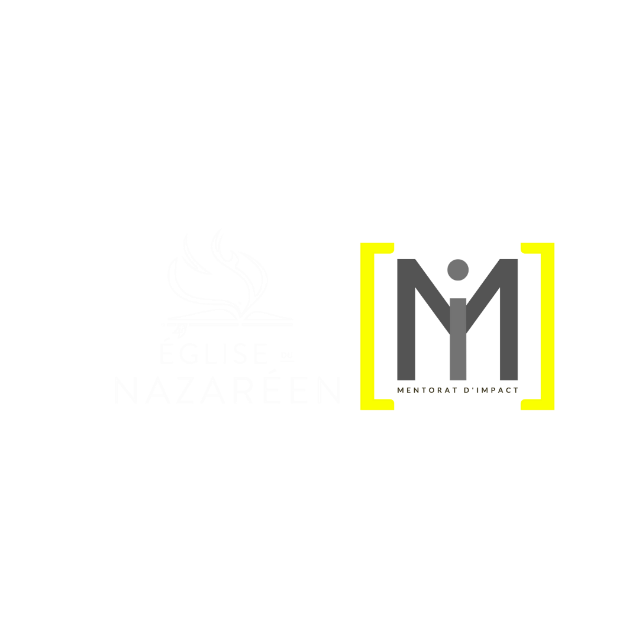 Se pou atizay la nan Mentoring jenerasyon nou yo dwe yon limyè ki eklere chemen an nan yon avni nan espwa, aprantisaj ak transfòmasyon kontinyèl!
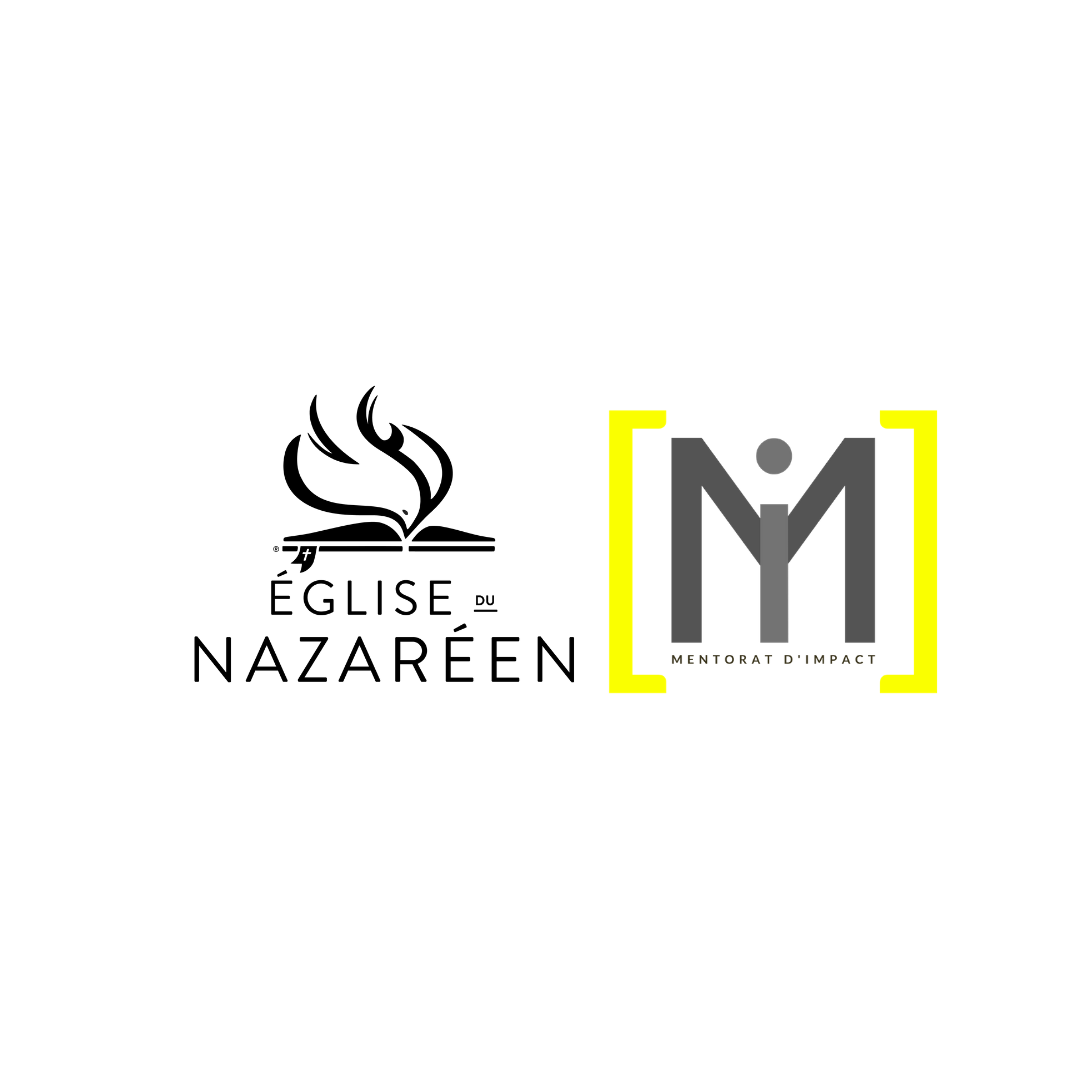 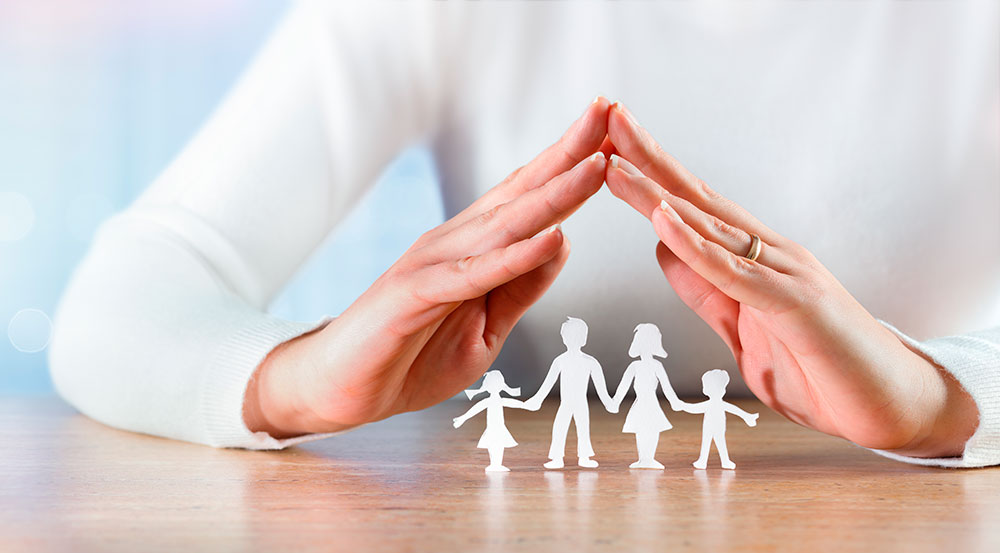 Mèsi!
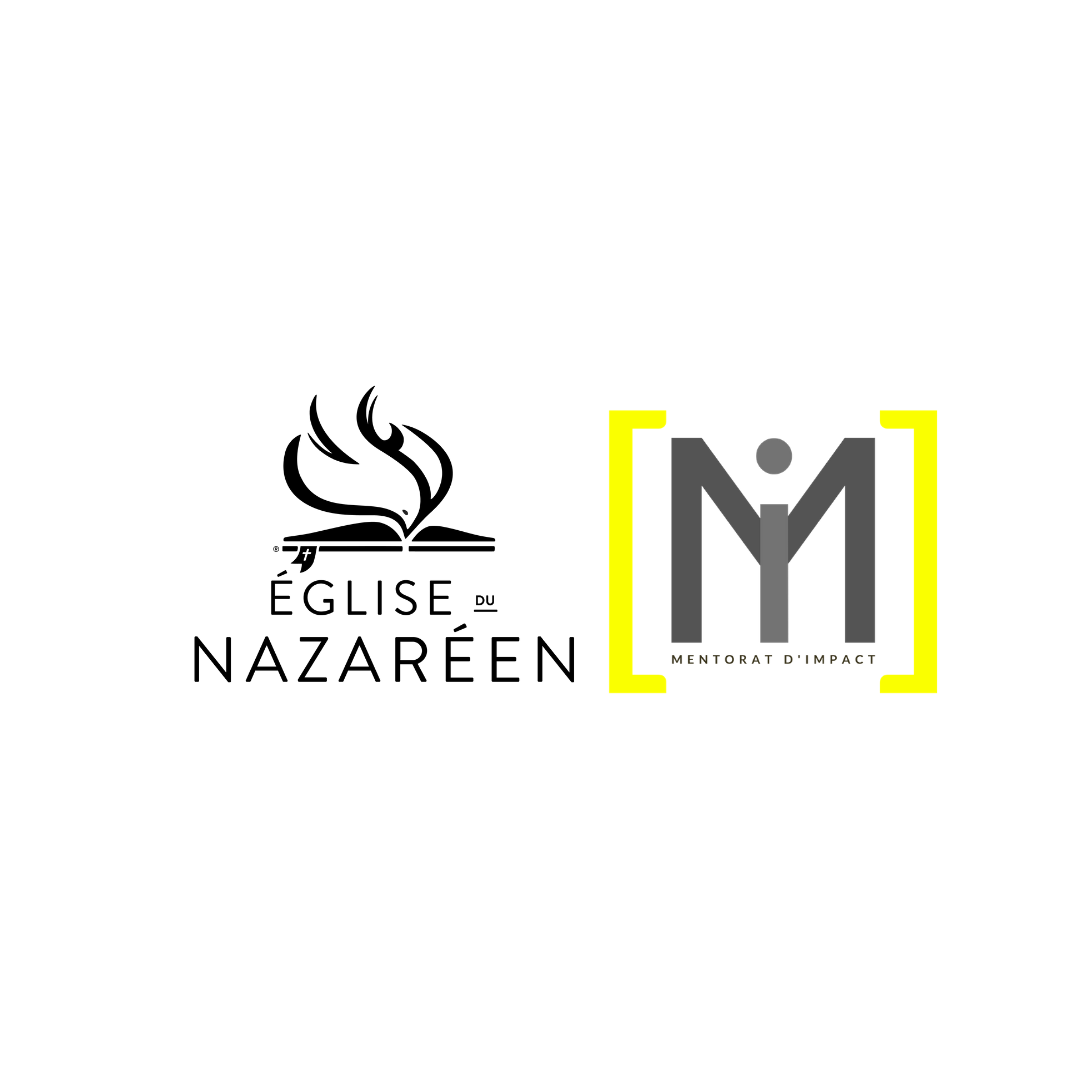